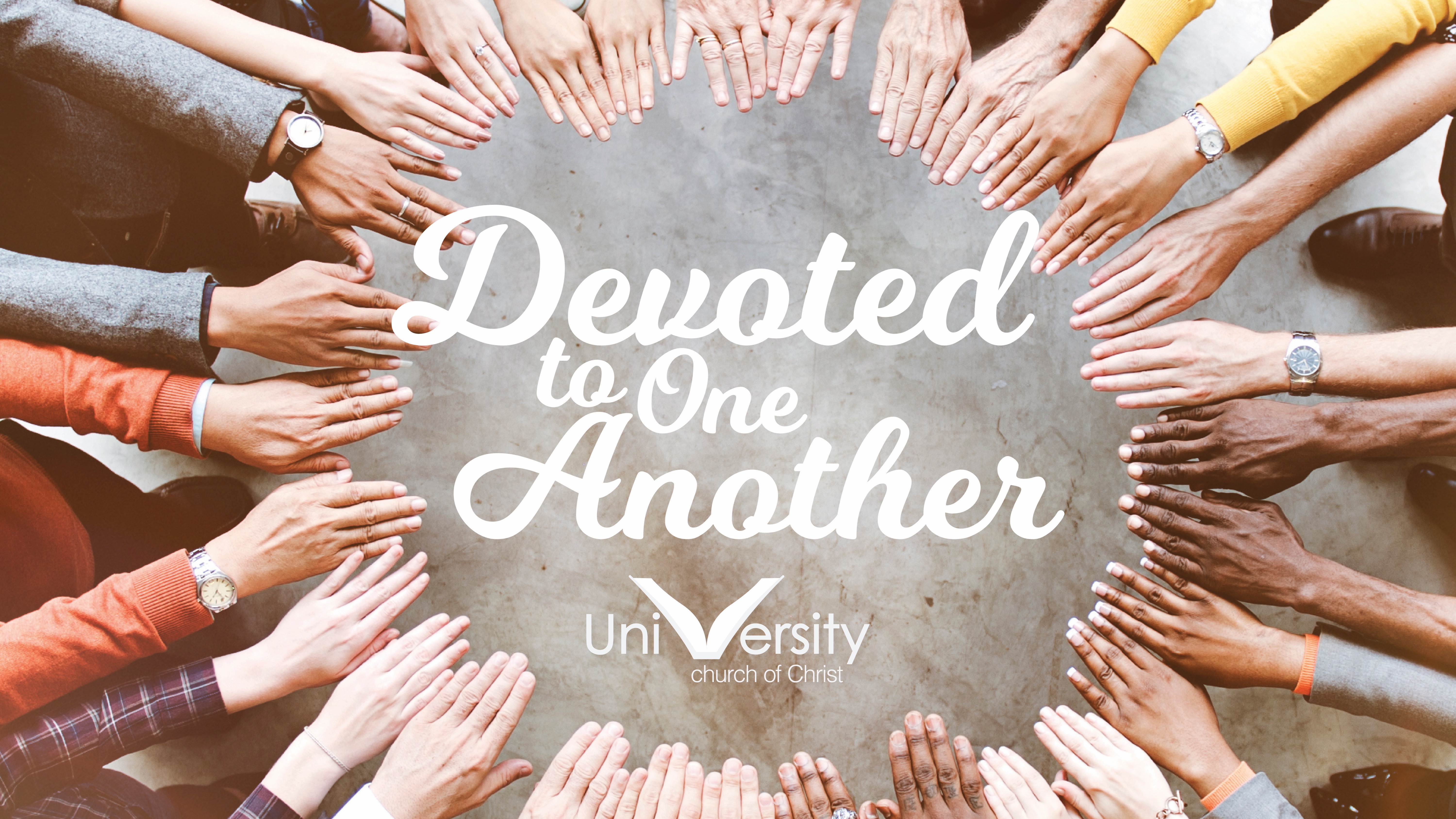 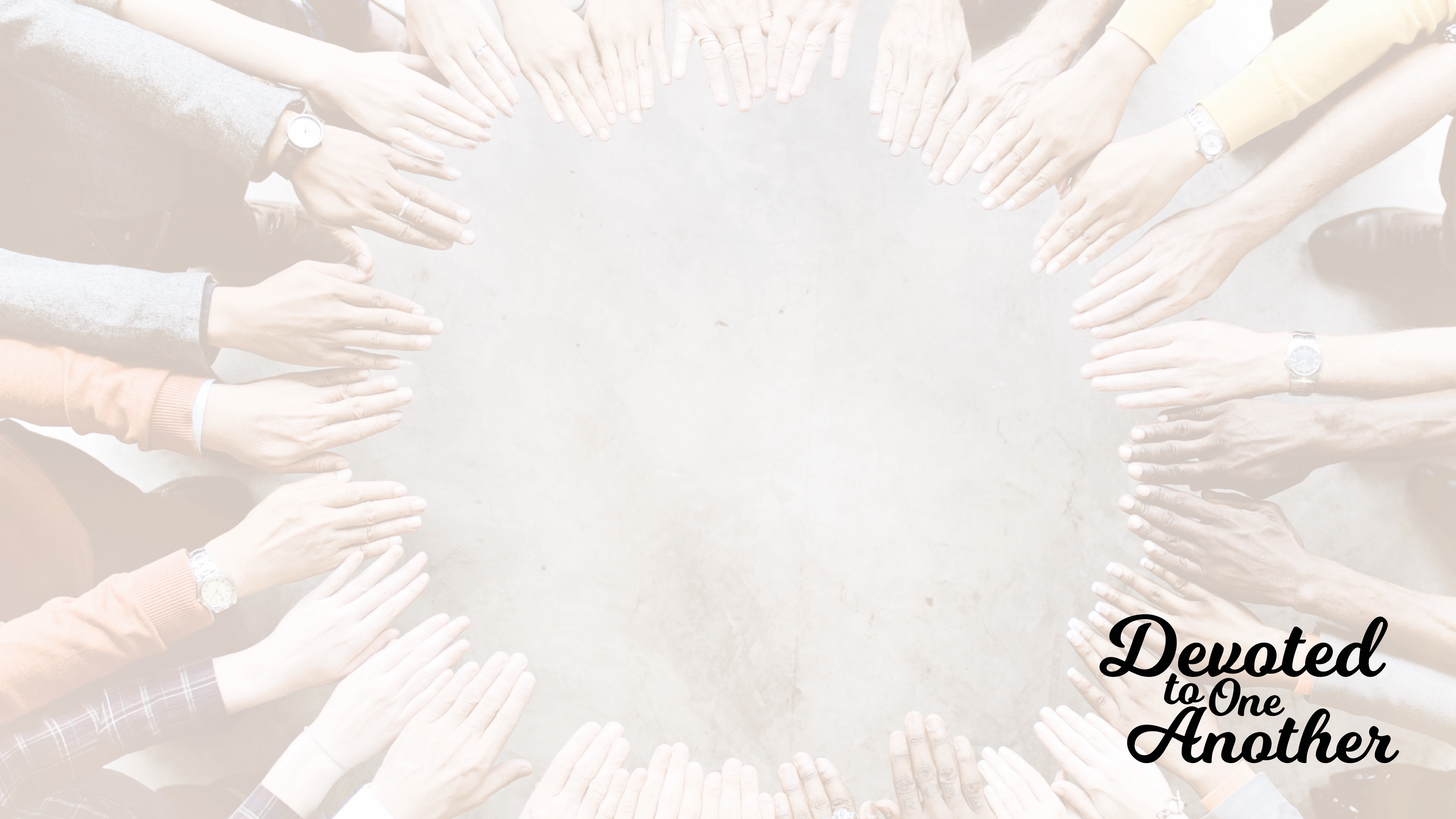 “If I then, the Lord and the Teacher, washed your feet, you also ought to wash one another’s feet.” (John 13:14)
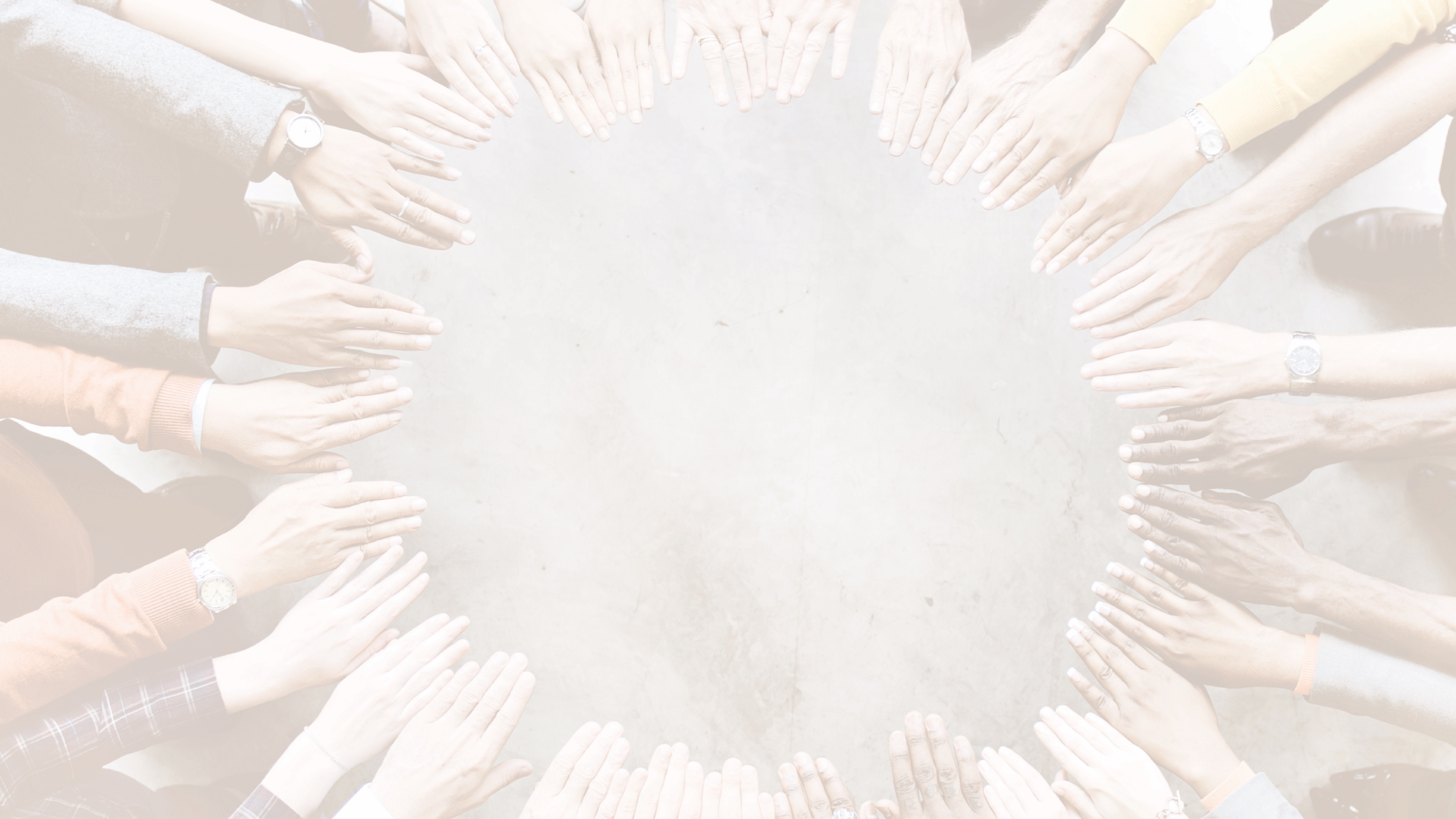 Jesus instructed the disciples to wash one another’s feet because He loved them. (John 13.1)
“you also ought to wash one another’s feet” John 13.14
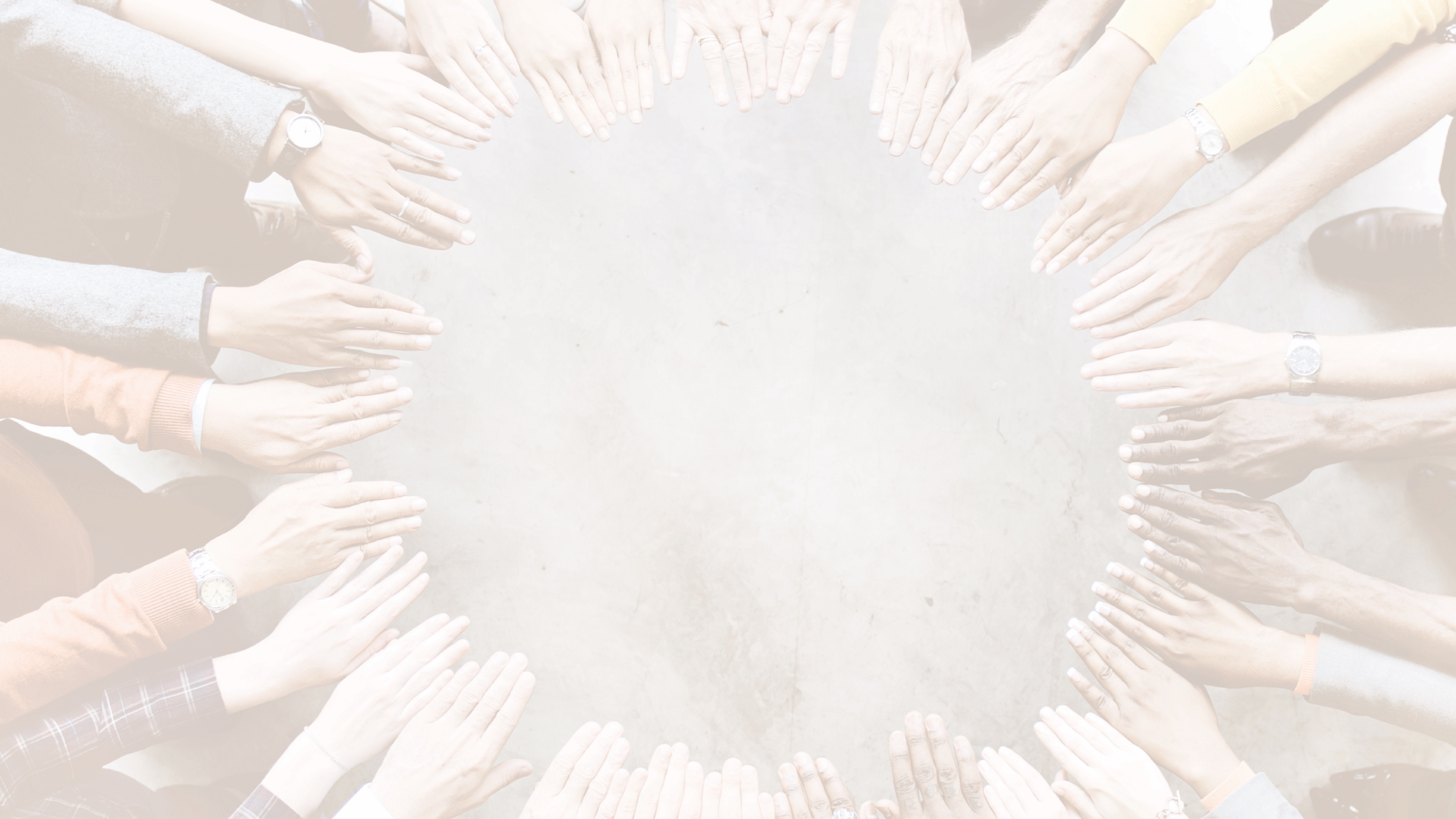 Serving others doesn't come naturally to most. Training will be required (John 13.13-14)
“you also ought to wash one another’s feet” John 13.14
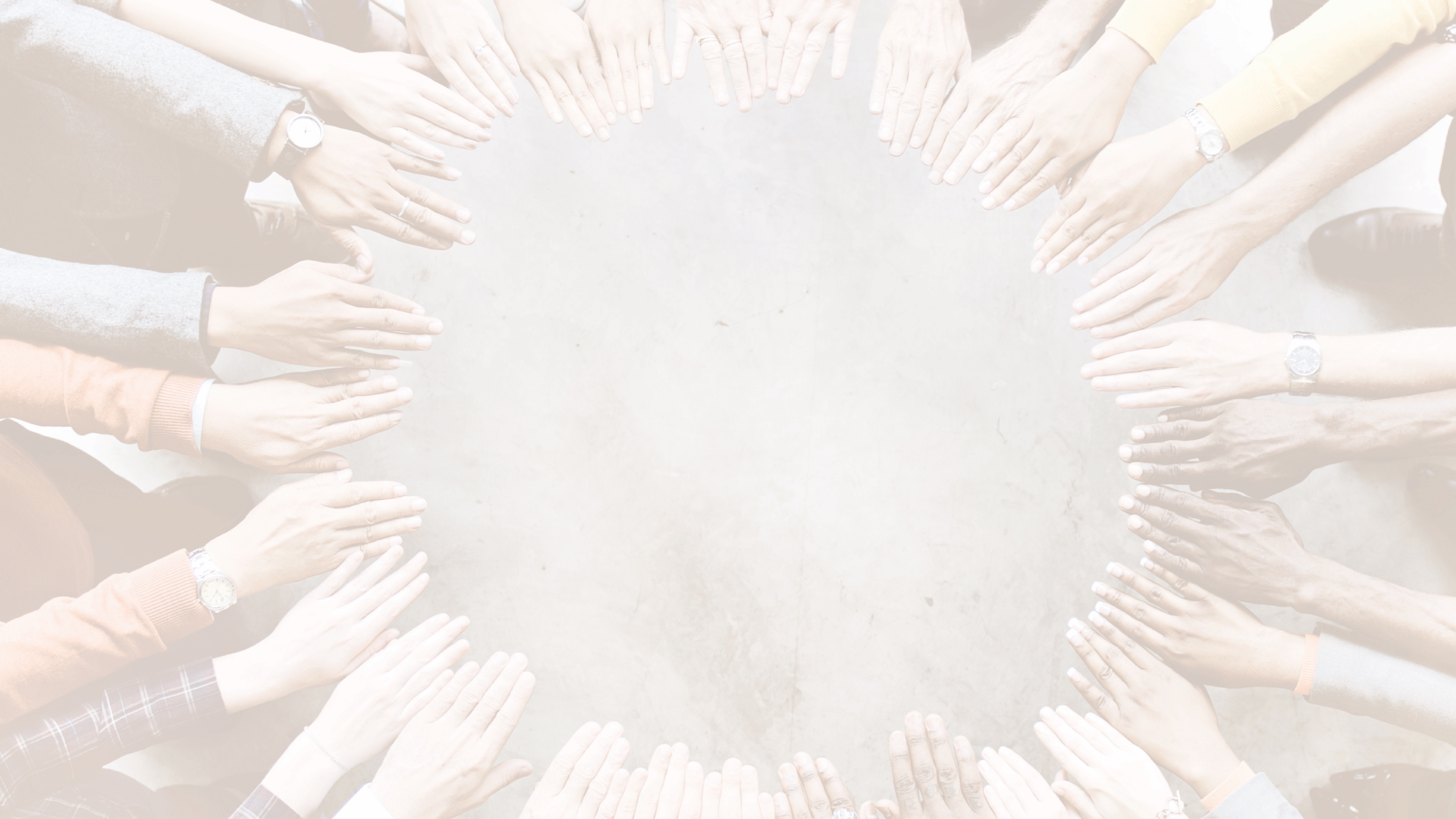 Serving is supposed to be humbling. (Philippians 2.3-8)
“you also ought to wash one another’s feet” John 13.14